The odd one ...! ErasmuS  + project online meeting
14th of December 2017
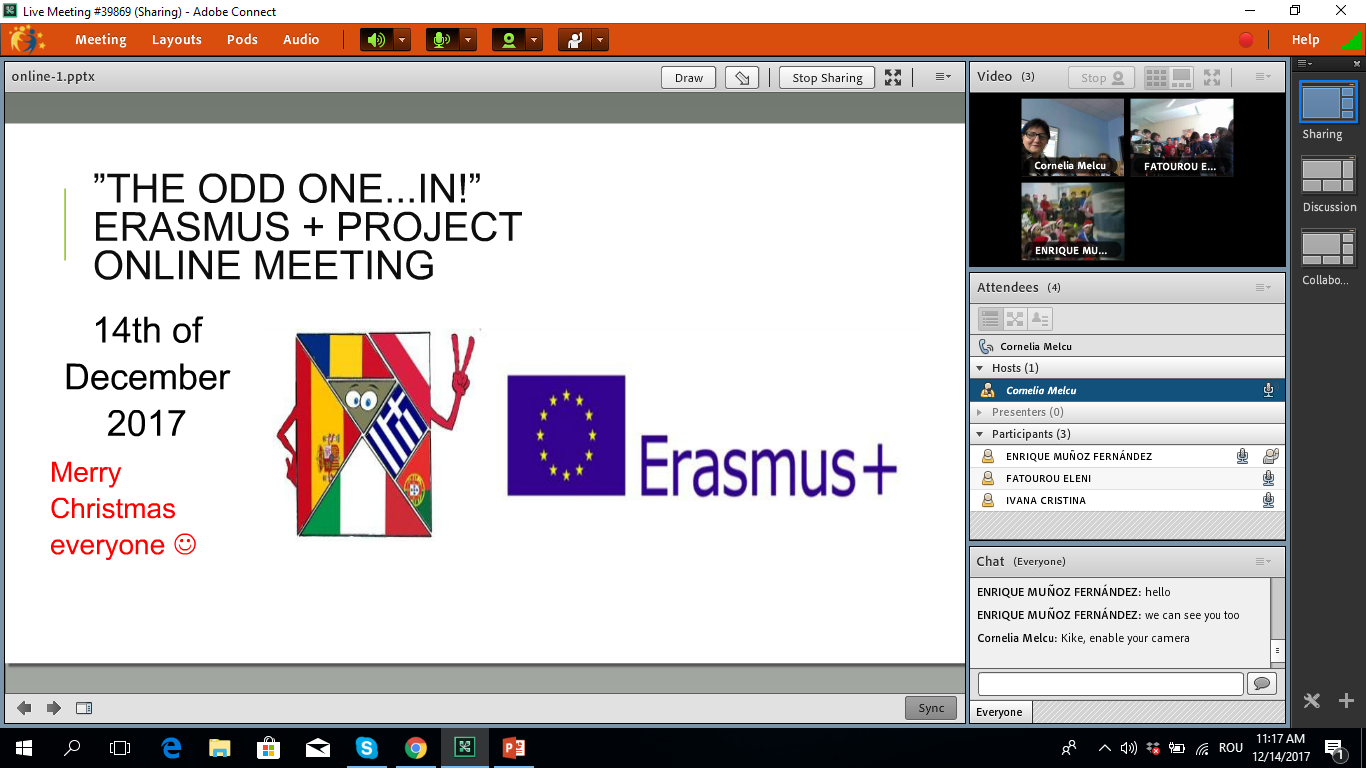 Our online meeting
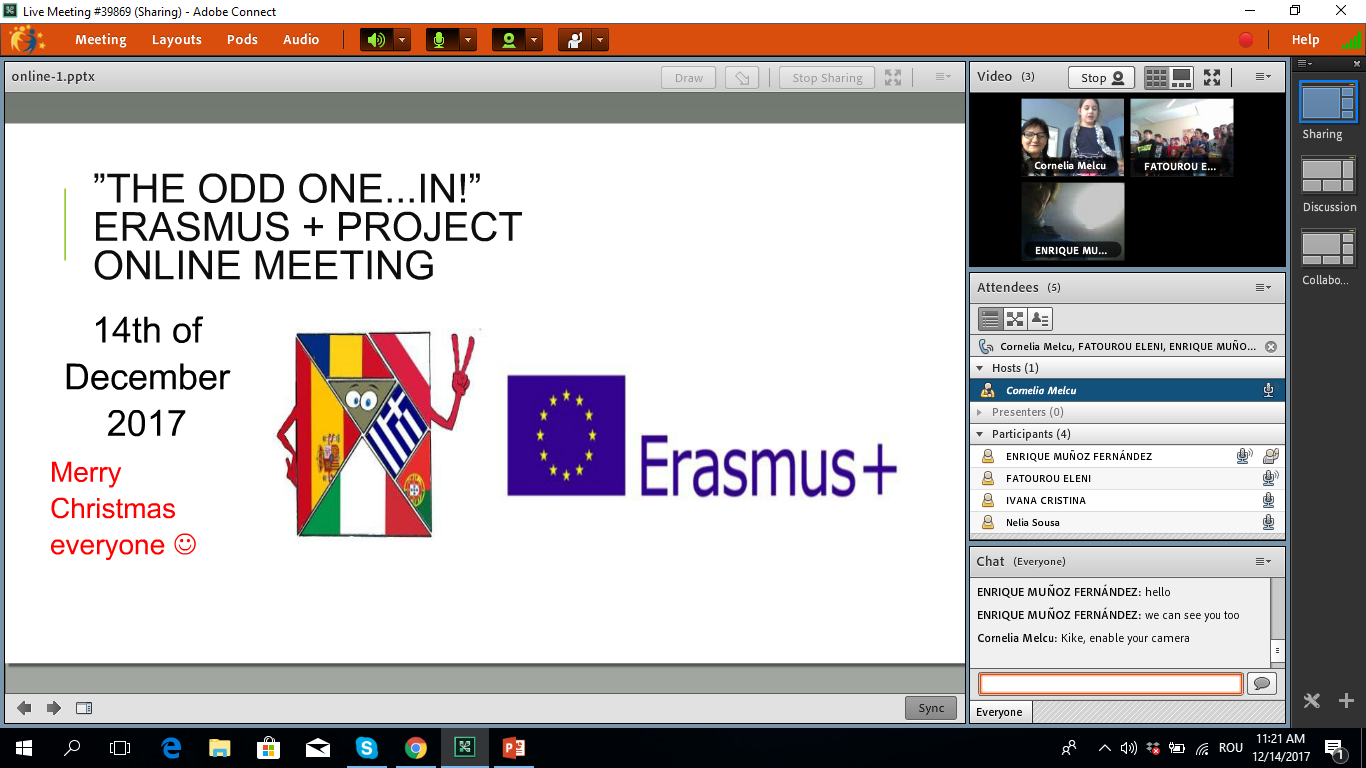 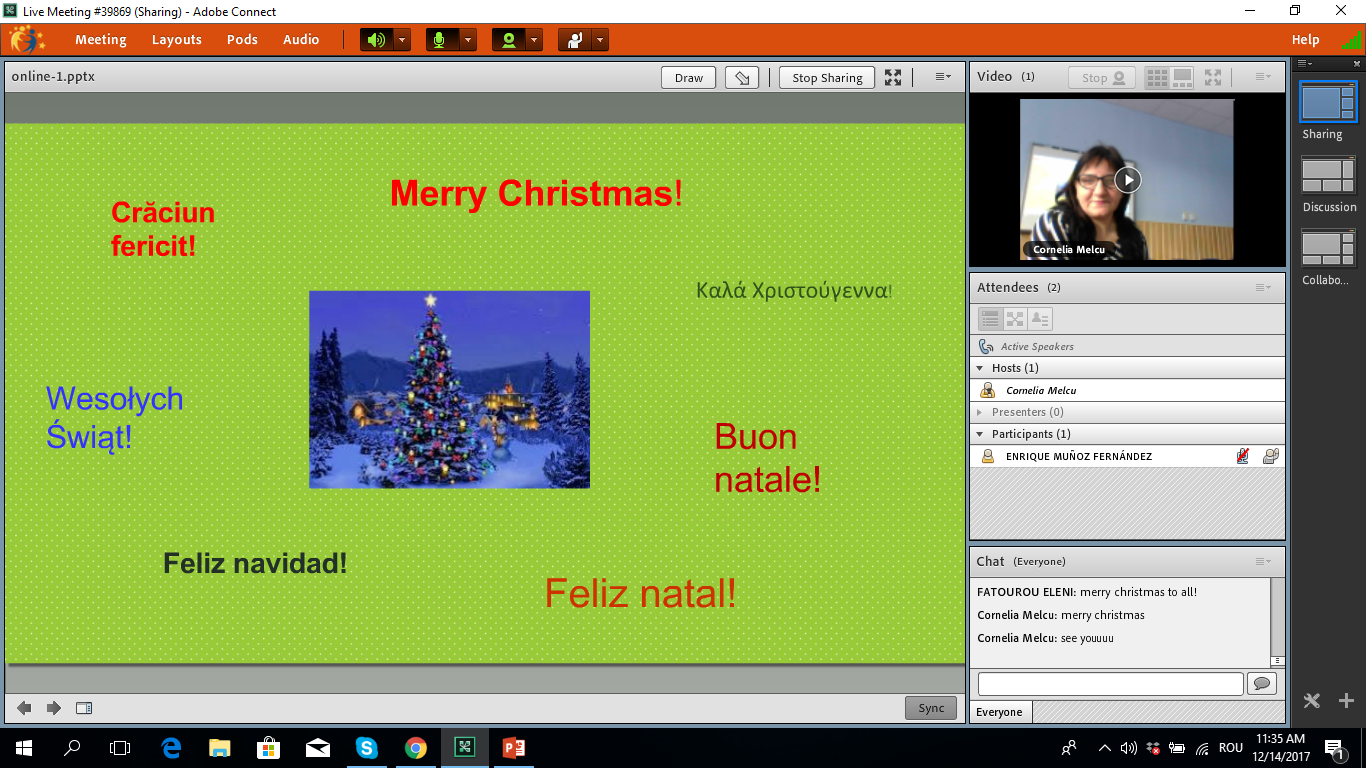